THEMA LIEBLINGSESSEN
Guten Appetit!
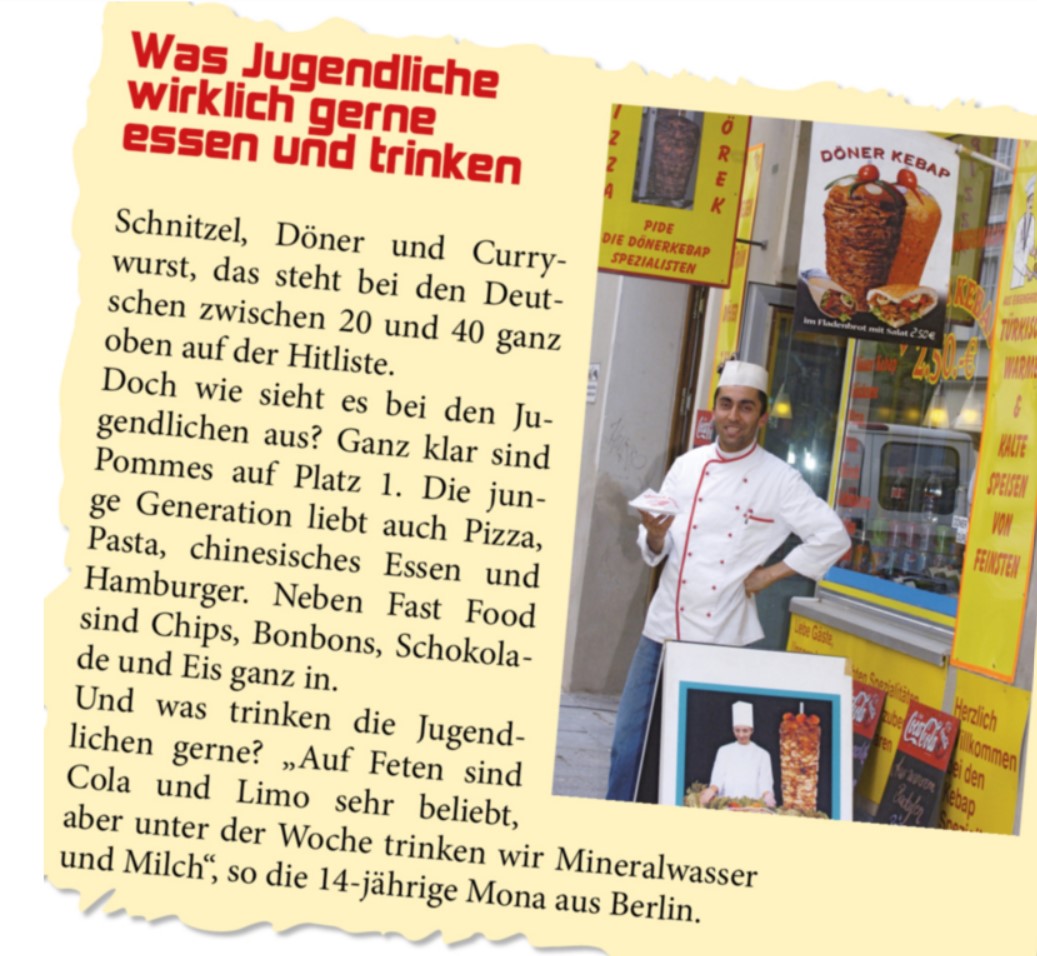 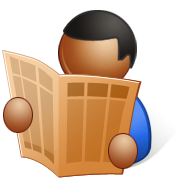 Was essen gern die Deutschen?

Was trinken sie gern?
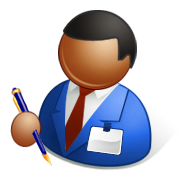 (Übungsheft Seite 54)
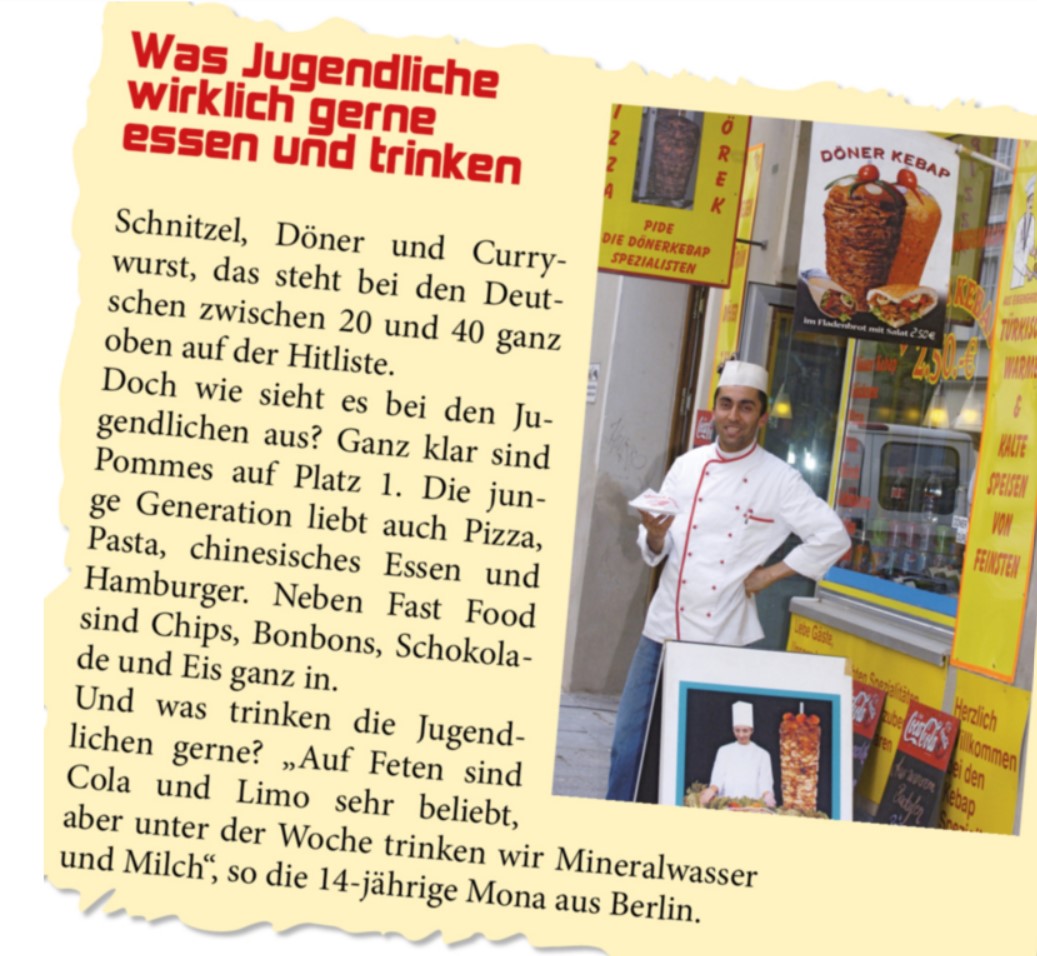 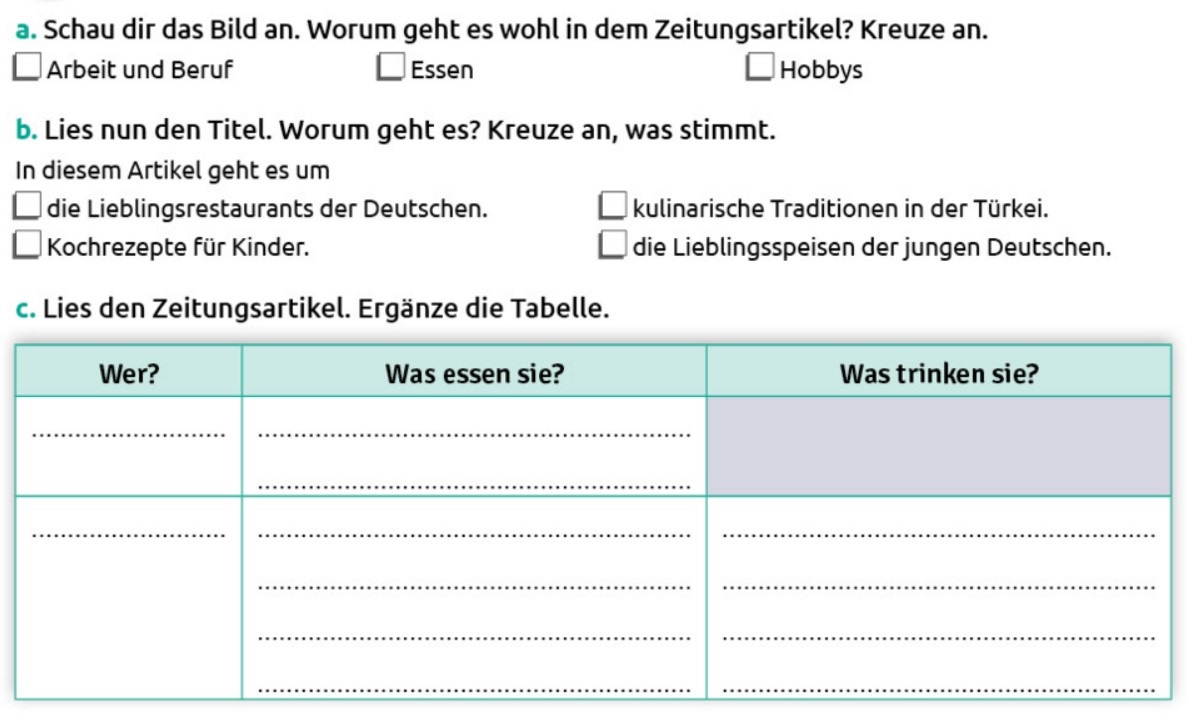 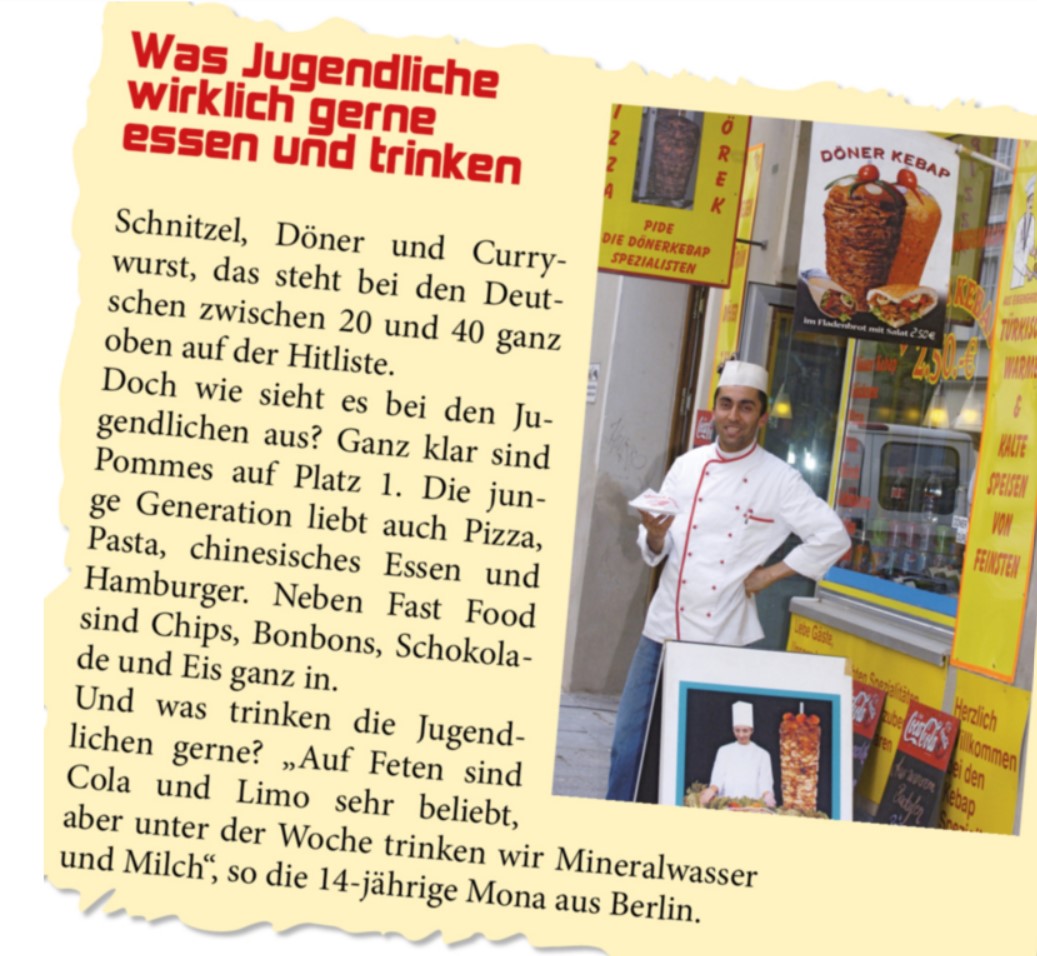 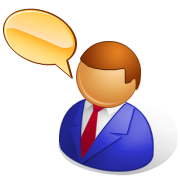 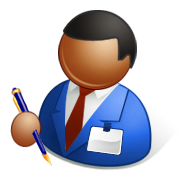 Zum Thema: Lieblingsessen
❤️❤️❤️
………………. ist / sind auf Platz Nummer 1.
❤️❤️❤️
Ich liebe auch ……………..
❤️❤️
Ich esse auch gern ……………..
❤️❤️
Ich mag ……………..
❤️
…………….. finde ich auch lecker.
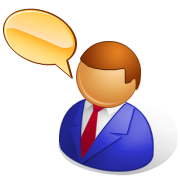 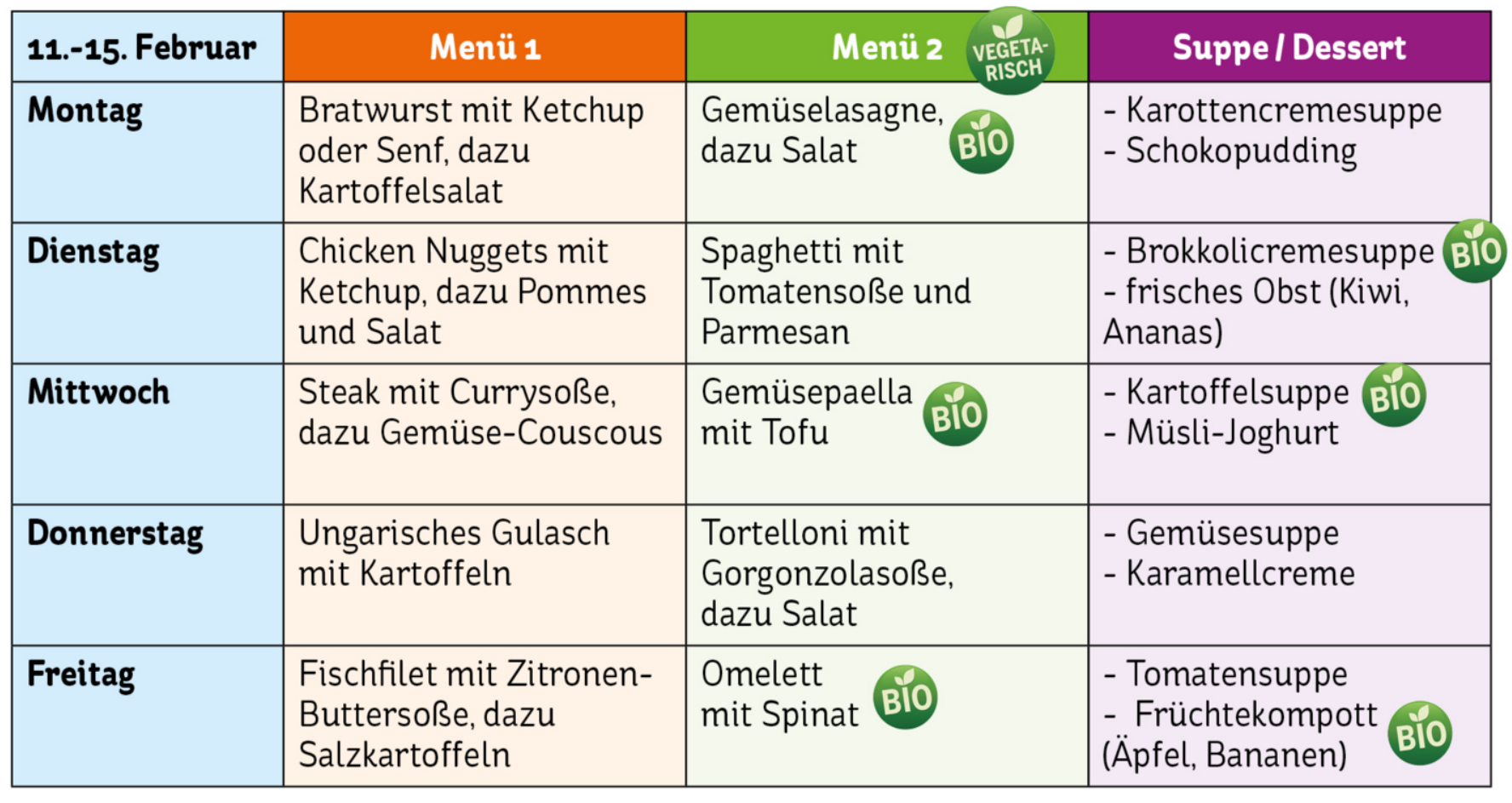 Am Montag möchte ich … essen: ich liebe …
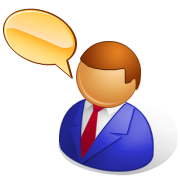 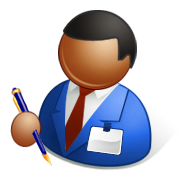 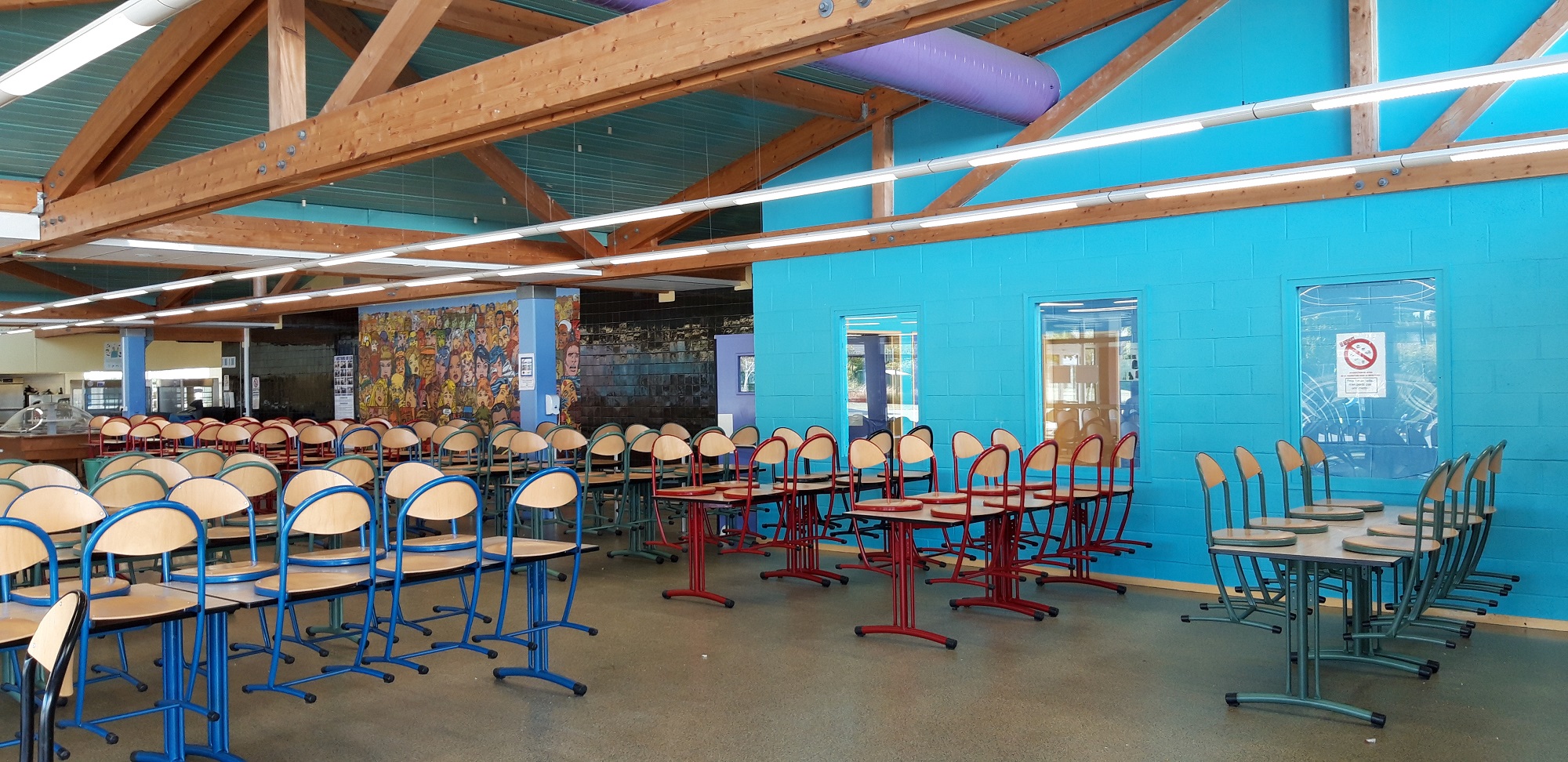 Das perfekte Menü in der Mensa:
❤️❤️❤️